ПЕРЕЧЕНЬ УЧАСТНИКОВ
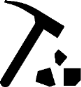 ГОРНО-МЕТАЛЛУРГИЧЕСКИЙ КОМЛЕКС
ХИМИЧЕСКАЯ 
И ФАРМАЦЕВТИЧЕСКАЯ 
ПРОМЫШЛЕННОСТЬ
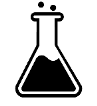 1
9
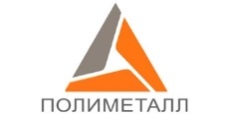 ArsellorMittal
Полиметалл
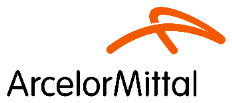 Актюбинская 
медная компания
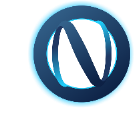 1
КазАзот
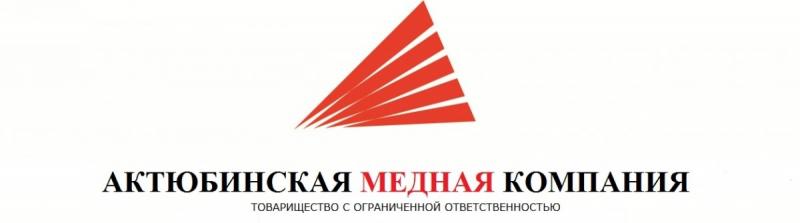 2
KazakhMys
10
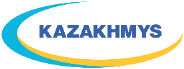 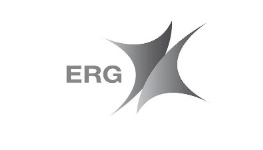 3
KazChrome
2
EuroChem
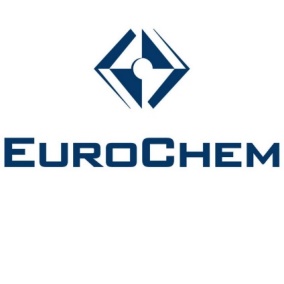 11
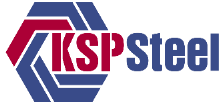 KSP Steel
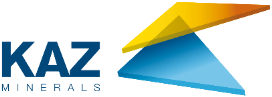 4
KazMinerals
3
Казфосфат
12
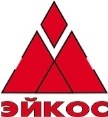 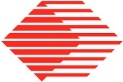 Шымкент Темир
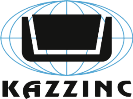 5
Казцинк
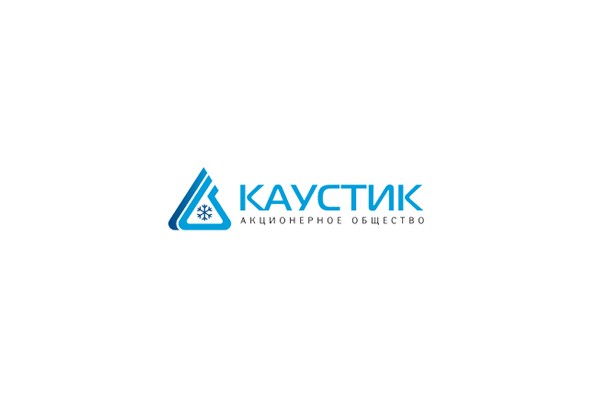 4
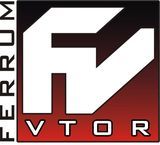 Каустик
13
Ferrum Vtor
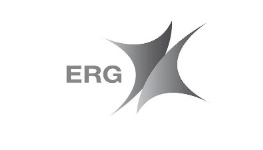 6
ERG
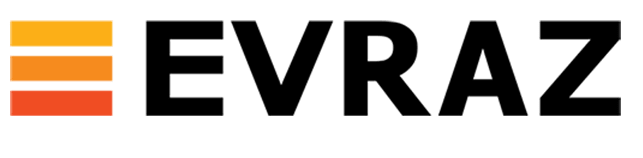 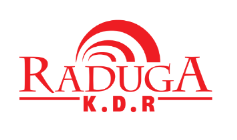 14
5
ЕвразКаспианСталь
Радуга
Актюбинский 
рельсобалочный завод
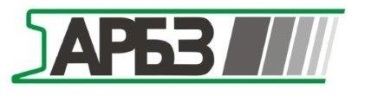 7
15
Кастинг
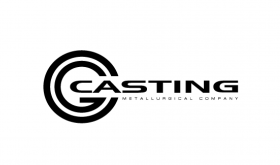 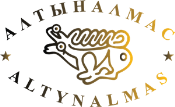 8
Алтыналмас
10
ПЕРЕЧЕНЬ УЧАСТНИКОВ
МАШИНОСТРОЕНИЕ
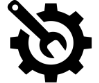 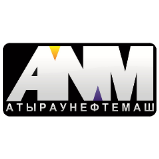 1
AтырауНефтеМаш
16
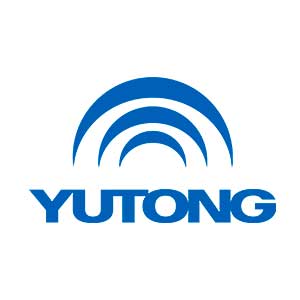 QazTehna
9
Кэмонт
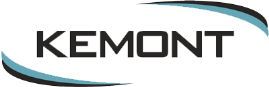 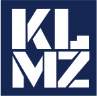 2
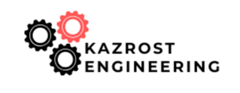 17
Maker
Kaz Rost Engeenering
10
Кайнар-АКБ
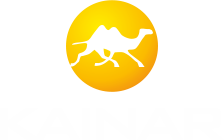 18
Daewoo Bus Kazakhstan
3
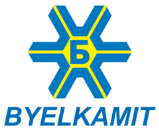 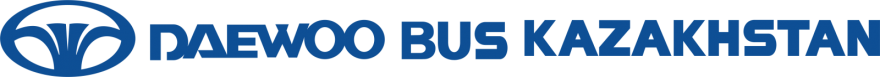 Белкамит
11
СемАЗ
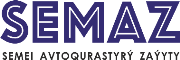 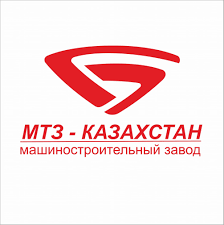 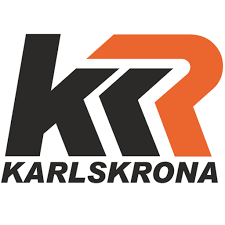 19
4
МТЗ Казахстан
Karlskrona
12
Проммаш
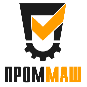 Актюбинский завод 
нефтяного оборудования
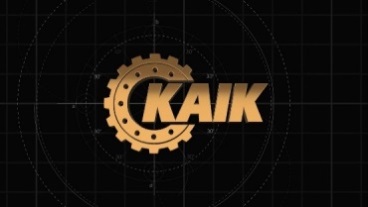 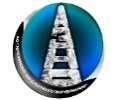 20
КАИК
5
Батыс Мунай
Газ Жабдыктары
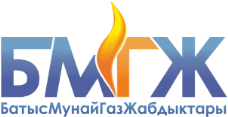 13
21
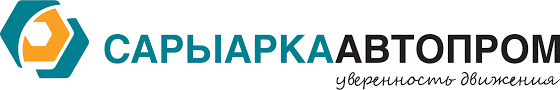 СарыаркаАвтоПром
6
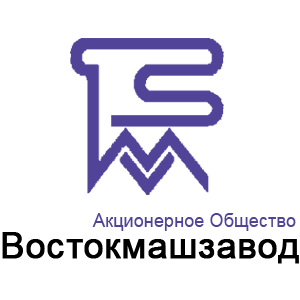 Востокмашзавод
14
Казэнергокабель
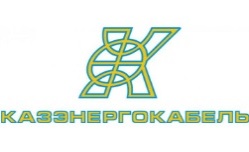 7
Holding «Uly Dala»
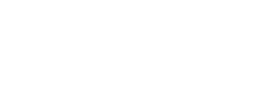 22
Агромаш Холдинг KZ
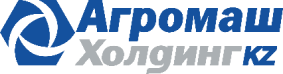 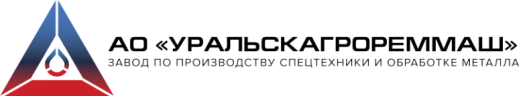 15
Уральскагрореммаш
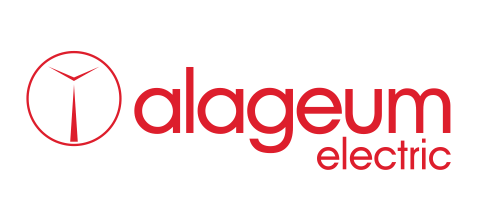 Alageum electric
23
8
Hyunday Trans Kazakhstan
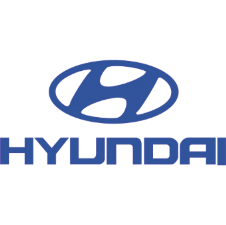 11
ПЕРЕЧЕНЬ УЧАСТНИКОВ
СТРОИТЕЛЬНАЯ ИНДУСТРИЯ
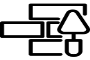 1
9
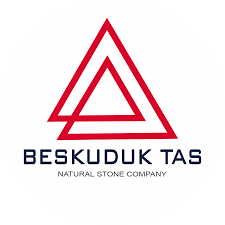 Alina группа компаний
Beshkuduk Tas
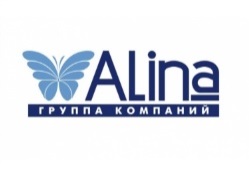 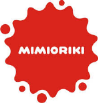 5
Mimioriki
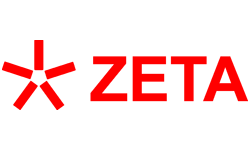 ZETA
2
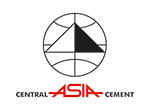 10
Central Asia Cement
6
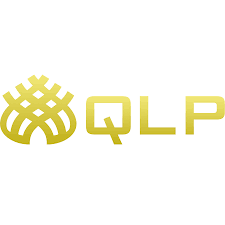 Казлегпром
3
Mega Smart
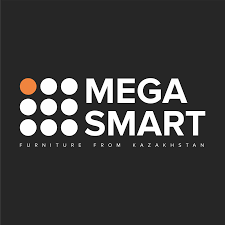 11
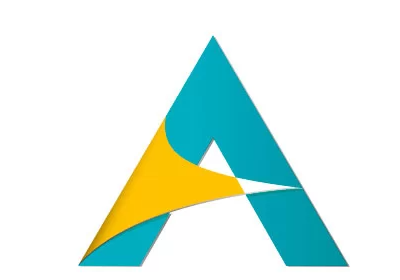 ALACEM
7
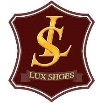 Lux Shoes
4
Turan Industry
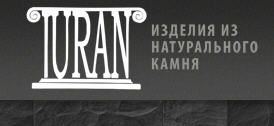 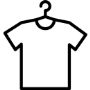 ЛЕГКАЯ ПРОМЫШЛЕННОСТЬ
8
ТаразКожОбувь
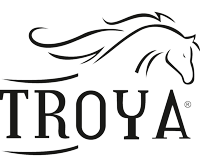 5
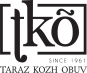 Troya
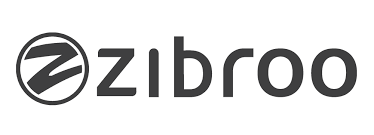 1
КазСПО N
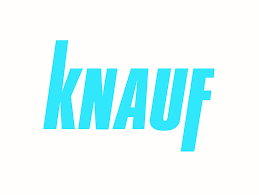 6
Кнауф Гипс Капчагай
9
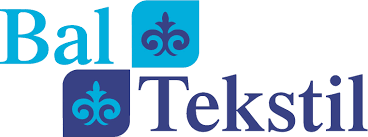 Бал текстиль
2
ПК Большевичка
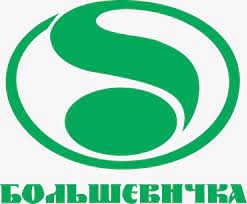 Западно-Казахстанская 
Корпорация Строительных 
материалов
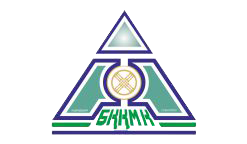 7
10
АГФ Груп
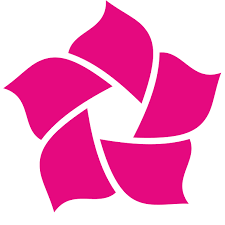 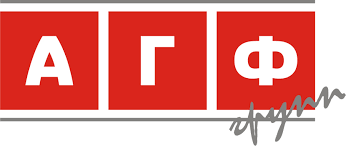 3
AzalaTextile
Макинский завод 
теплоизоляции
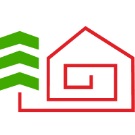 8
11
Адили
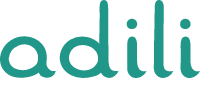 4
Glasman
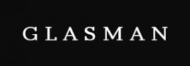 12
ПЕРЕЧЕНЬ УЧАСТНИКОВ
ЗЕЛЁНАЯ ЭНЕРГИЯ
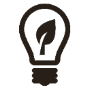 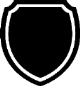 ОБОРОННАЯ ПРОМЫШЛЕННОСТЬ
1
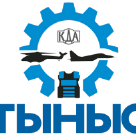 Тыныс
1
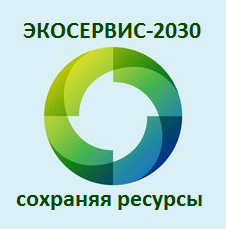 Эко Сервис-2030
Петропавловский завод тяжелого машиностроения
2
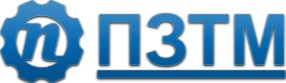 Казахстанский производитель кремния Kaz PV
2
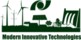 3
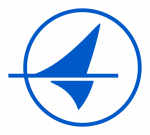 Авиаремонтный завод № 405
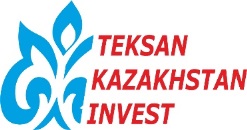 3
Каз Тек Инвест
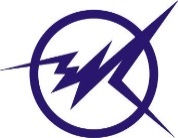 4
Завод им. С.М. Кирова
4
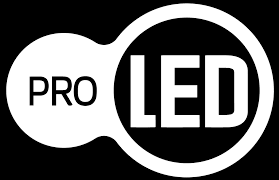 PROLUX LED
Казахстан Парамаунт Инжиниринг
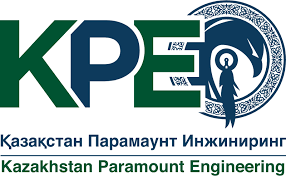 5
13